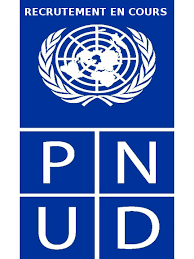 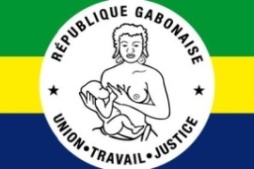 CHAPITRE 3 OUTILS DE MESURE ET D’ELIMINATION DES PRATIQUES DE CORRUPTION DANS L’ADMINISTRATION PUBLIQUE
Séminaire de Formation des responsables publics sur la Lutte contre la Corruption, l’Ethique, la Coordination et la Cohésion des Equipes de travail
1
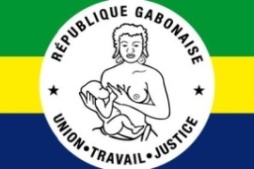 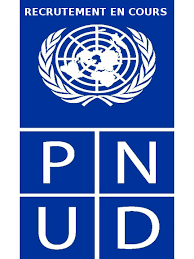 PLAN DE L’EXPOSÉ
1 Introduction
2 Outils de mesure des pratiques de corruption
2.1 Considérations générales
2.2 Evaluation des risques de corruption
2.3 Cas pratique
3 Les mesures de contrôle  et leur impact sur les risques
4 Les outils d’élimination des pratiques de corruption
4.1 Moyens humains . L’indépendance du personnel de l’organe de gouvernance
4.2 Moyens financiers
4.3 Moyens non financiers
4.4 Audit interne
4.5 Le contrôle interne
5 Surveillance du dispositif anti-corruption
Séminaire de Formation des responsables publics sur la Lutte contre la Corruption, l’Ethique, la Coordination et la Cohésion des Equipes de travail
2
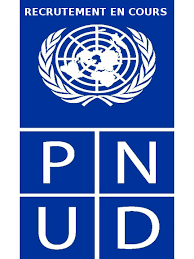 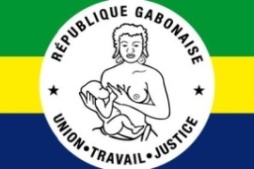 Introduction
La corruption est un phénomène difficile à saisir. Elle résulte généralement d’une situation de conflit d’intérêts, de l’abus d’un pouvoir légal de décision ou d’appréciation. Aux confluences du droit, de la morale et de l’éthique, la loi seule peut s’avérer insuffisante pour la réprimer. Dans certains cas, comme le délit d’enrichissement illicite, les principes généraux du droit peuvent être des obstacles à son éradication.
Bien que le risque zéro de corruption n’existe nulle part, une politique anti-corruption doit contenir des indicateurs conçus pour identifier et évaluer le risque de corruption, ainsi que pour prévenir et détecter les actes de corruption et y remédier. 
2 Outils de mesure des pratiques de corruption
2.1 Considérations générales
 1 La structure doit réaliser une ou des évaluations régulières des risques de corruption, qui doivent : 
a) identifier les risques de corruption que la structure pourrait raisonnablement anticiper, eu égard aux  facteurs ci-après:
Séminaire de Formation des responsables publics sur la Lutte contre la Corruption, l’Ethique, la Coordination et la Cohésion des Equipes de travail
3
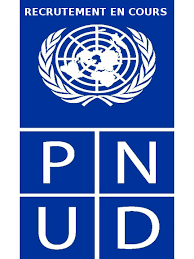 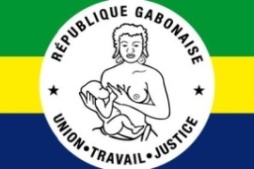 -     la taille de la structure;
le secteur d’activité;
la nature, l’échelle et la complexité des activités et des opérations de la structure;
le modèle de gouvernance de la structure;
Le positionnement de la structure dans la hiérarchie administrative;
La personnalité des usagers du service;
b) analyser, apprécier et établir la priorité des risques de corruption identifiés ; 
c) évaluer l’adéquation et l’efficacité des moyens de contrôle mis en place par l’organisme pour atténuer les risques de corruption évalués
2 La structure doit définir des critères pour l’évaluation de son niveau de risque de corruption, qui doit tenir compte de ses politiques et objectifs. 
3 L’évaluation des risques de corruption doit faire l’objet d’une revue : 
a) régulière, afin que les changements et les nouvelles informations soient correctement appréciés, en fonction de la planification et de la fréquence définies par l’organisme;
Séminaire de Formation des responsables publics sur la Lutte contre la Corruption, l’Ethique, la Coordination et la Cohésion des Equipes de travail
4
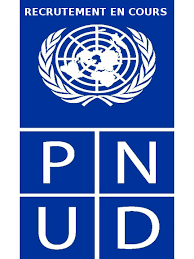 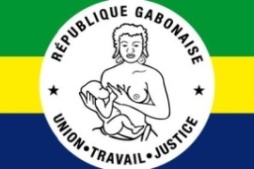 b) si un changement significatif se produit dans la structure ou les activités de la structure alors...
4 La structure doit conserver des informations documentées qui prouvent que l’évaluation des risques de corruption a été réalisée et utilisée pour concevoir ou améliorer le système de management anti-corruption
5 Modulation des contrôles. Lorsque le risque de corruption identifié est faible et concerne des catégories spécifiques d’opérations, d’usagers ou du personnel administratif, la structure doit apprécier la nature et l’étendue du risque de corruption en s’appuyant sur toutes les diligences raisonnables nécessaires pour obtenir des informations suffisantes. La structure ne peut pas mettre en place des mesures trop coûteuses, trop fastidieuses et trop bureaucratiques, financièrement lourdes à supporter et qui entraîneraient l’interruption de ses activités. De même, des mesures trop simples et inefficaces seraient synonymes de porte ouverte à la corruption. Les mesures doivent être appropriées au risque de corruption, raisonnablement efficaces pour atteindre leur objectif de prévention et de détection de la corruption et de lutte contre celle-ci.
Séminaire de Formation des responsables publics sur la Lutte contre la Corruption, l’Ethique, la Coordination et la Cohésion des Equipes de travail
5
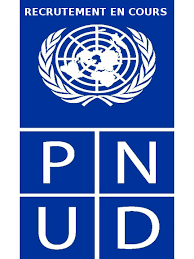 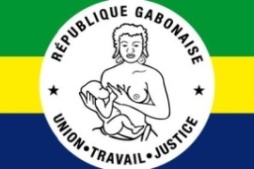 6 Le nombre et la nature des mesures à mettre en œuvre diffèrent amplement en fonction des circonstances. Chaque situation doit faire l’objet d’un jugement approprié.
Une structure avec beaucoup de personnel, plusieurs niveaux de hiérarchie, nécessitera des procédures et moyens de contrôle renforcés.
Pour les opérations présentant un risque de corruption élevé, il convient cependant de mettre en œuvre un moyen de contrôle anti-corruption plus complet. 
7 Il est également important de comprendre que l’identification et l’acceptation d’un risque de corruption faible ne signifient pas que l’organisme accepte effectivement la survenance d’un cas de corruption. Il est parfaitement admissible que la structure applique une «tolérance zéro» pour l’occurrence d’un cas de corruption (l’acte de corruption en lui-même), tout en poursuivant ses activités dans des situations où un risque de corruption faible ou un risque de corruption plus que faible (la possibilité de la survenance d’un cas de corruption) peut exister (sous réserve que des mesures d’atténuation adéquates soient mises en place. On parle alors de risque résiduel.
Séminaire de Formation des responsables publics sur la Lutte contre la Corruption, l’Ethique, la Coordination et la Cohésion des Equipes de travail
6
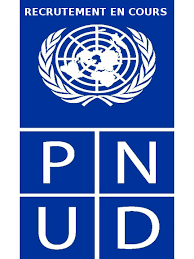 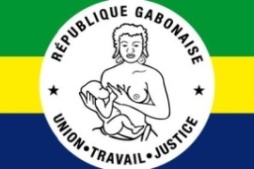 2.2 Evaluation des risques de corruption
La solidité d’un dispositif anti-corruption dépend de la qualité de ses méthodes d’évaluation du risque. La structute identifie les risques de corruption sur lesquels se concentrera le système de management, c’est-à-dire les risques de corruption considérés comme une priorité pour l’atténuation des risques de corruption, la mise en œuvre des moyens de contrôle et l’affectation du personnel chargé de la LC, les ressources et les activités. La structure détermine la façon dont elle réalise l’évaluation des risques de corruption, la méthodologie utilisée, la façon d’apprécier les risques et d’établir des priorités, et le niveau d’acceptation ou de tolérance des risques de corruption (c’est-à-dire son «appétit pour le risque»). 
1 La structure peut répartir les critères d’évaluation des risque de corruption en distinguant par exemple trois groupes: « faible », « moyen » et « élevé ». Le nombre de groupe doit être adapté à chaque cas. Seront fréquemment pris en compte plusieurs facteurs: nature du risque de corruption, vraisemblance de l’occurrence de la corruption, ampleur des conséquences si un cas de corruption devait se produire.
Séminaire de Formation des responsables publics sur la Lutte contre la Corruption, l’Ethique, la Coordination et la Cohésion des Equipes de travail
7
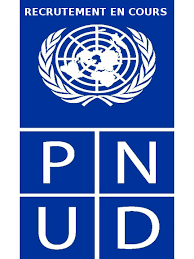 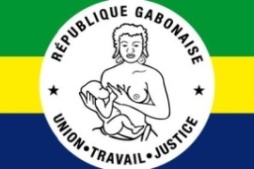 2 Les risques de corruption peuvent être associés à la taille de la structure (ministère ou direction). Ils peuvent également être associés à la nature des activités ou du secteur de la structure (marchés publics). Certains actes de corruption dans de grandes structures sont de véritables entreprises de corruption impliquant des personnels qui travaillent en chaine. Ce qui peut amener la structure à mettre en œuvre des moyens de contrôle plus complets. En revanche, un risque de corruption dans une petite structure peut être atténué  à l’aide de mesures de contrôle simple. 
Enfin, le risque de corruption peut grimper lorsque des agents publics sont amenés à entrer en contact avec des non-nationaux en quête de permis ou approbation quelconque d’un dossier. 
Souvent les facteurs de risques sont interdépendants.
2.3 Cas pratique
1 Définir une cartographie des risques en général
 La typologie des risques majeurs dans une organisation publique distingue :
-  Les risques organisationnels;                                                   -  Les risques financiers;
- Les risques opérationnels;                                                         -  Les risques liés au changement.
Séminaire de Formation des responsables publics sur la Lutte contre la Corruption, l’Ethique, la Coordination et la Cohésion des Equipes de travail
8
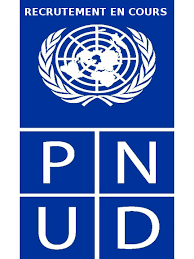 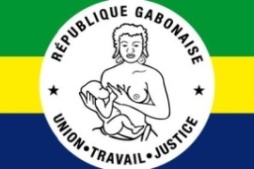 Séparation, dilution des responsabilités
 Formalisation insuffisante des attributions
 Absence des délégations et habilitations 
 Chaîne de décision longue et complexe
 Absence (insuffisance) de contrôle interne organisé
 Absence de politique d'objectifs
 Insuffisance des restitutions de données
 Absence (insuffisance) de politique documentaire
 Absence (insuffisance) de gestion des ressources   humaines,  en matière d'information et de formation
 Absence de maîtrise des opérations complexes
2. L’identification et l’évaluation des risques
LES FACTEURS DE RISQUES ORGANISATIONNELS
BIEN ISOLER LES RISQUES DE CORRUPTION
9
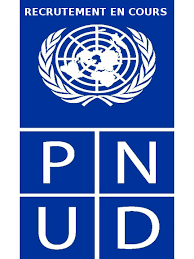 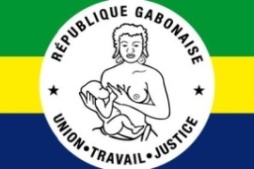 Non-respect des règles budgétaires
 Non-respect des règles de la commande publique
 Insuffisante coordination dans la réception des marchandises et prestations (contrôle mutuel)
 Insuffisance dans la gestion des stocks
 Insuffisante traçabilité des opérations
 Absence de sincérité comptable
 Enregistrement tardif des opérations
 Non-ajustement régulier des comptes
 Fragilité de la conservation des pièces justificatives
2. L’identification et l’évaluation des risques
LES FACTEURS DE RISQUES OPERATIONNELS
BIEN ISOLER LES RISQUES DE CORRUPTION
10
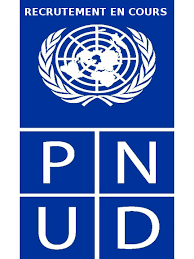 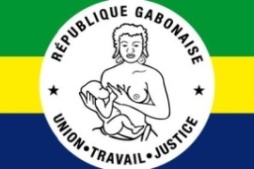 2. L’identification et l’évaluation des risques
LES FACTEURS DE RISQUES       FINANCIERS
BIEN ISOLER LES RISQUES DE CORRUPTION
Contrôle non organisé des opérations à risques
 Absence d'exploitation des alertes
 Caractère aberrant des données ou des résultats
 Sortie non sécurisée de flux financiers  importants                                                            
 Non-détection des autres opérations présentant un risque financier
 Maîtrise d’une chaîne de travail par un seul collaborateur et/ou absence de supervision
11
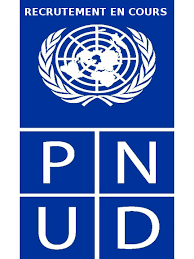 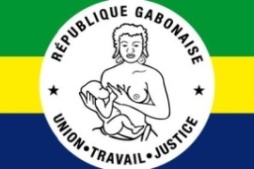 2. L’identification et l’évaluation des risques
Facteurs externes (évolution du rôle des acteurs partenaires des procédures…)
 Modifications législatives ou réglementaires
 Introduction de nouvelles technologies (évolution du système d’information…)               
 Facteurs internes (recrutements, départs, …)
 Formation insuffisante du personnel, notamment aux processus nouveaux
LES FACTEURS DE RISQUES LIES AU CHANGEMENT
BIEN ISOLER LES RISQUES DE CORRUPTION
12
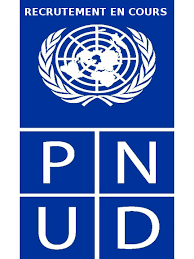 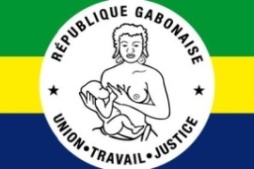 3. Les mesures de contrôle  et leur impact sur les risques
L’approche par les risques consiste à identifier les risques susceptibles de compromettre la réalisation des objectifs de l’organisation, à analyser ces risques et à assurer le suivi de leur gestion. PARMI CES RISQUES IL FAUT IDENTIFIER LE RISQUE DE CORRUPTION À TOUTES LES STADES.
Par la suite, chaque risque identifié devra faire l’objet d’une analyse visant à quantifier le degré de survenance du risque. L’analyse des risques suit généralement la démarche suivante : évaluation de l’importance du risque (impact) et évaluation de la probabilité de sa survenance (occurrence).               
                                           En réponse à un risque, le manager a plusieurs options
13
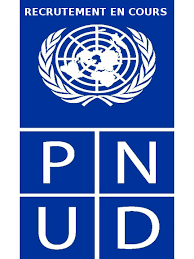 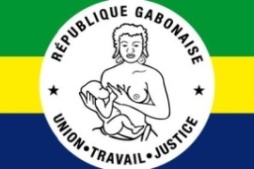 Le risque inhérent est celui qui a été identifié avant la prise en compte 
du dispositif de contrôle.
Le risque résiduel est celui qui perdure même après la prise en compte du dispositif de contrôle. Le risque résiduel est le risque inhérent après mesure de contrôle interne.
Cela signifie que les mesures de contrôle doivent être évaluées selon deux critères :
- leur efficacité : sont-elles pertinentes pour couvrir le risque inhérent ?
 leur degré de mise en œuvre : sont-elles effectivement mises en œuvre ?

4. Les outils d’élimination des pratiques de corruption
La structure doit planifier les actions à mettre en œuvre face à des risques de corruption et la manière d’intégrer et de mettre en œuvre ces actions au sein des processus du système de management anti-corruption. Il convient ensuite:
a)  d’évaluer l’efficacité du système de management anti-corruption;
b) de prévenir ou réduire les effets indésirables relatifs à la politique et aux objectifs anti-corruption;
c)  de s’inscrire dans une dynamique d’amélioration continue.
14
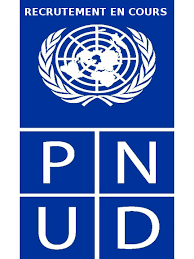 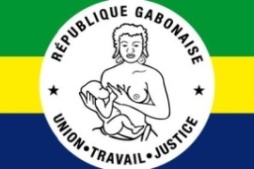 4.1 Moyens humains . L’indépendance du personnel de l’organe de gouvernance
Lorsque la structure est de petite taille, le fonctionnement du dispositif peut être assuré par une seule personne, affectée à temps partiel. Cette personne ne doit pas être exposée à un risque de corruption dans l’exercice de ses activités normales. La personne ou l’organe de gouvernance doit être rattaché directement à la direction pour ne pas altérer le message transmis à la direction.
4.2 Moyens financiers
 Les moyens de contrôle financiers sont les systèmes de management et les processus mis en œuvre pour gérer les transactions financières de façon adéquate, enregistrer ces transactions avec exactitude et exhaustivité. En fonction de la taille de l’organisme et de la nature de la transaction, les moyens de contrôle financiers pouvant réduire le risque de corruption peuvent comprendre, par exemple:
a) mise en œuvre d’une séparation des pouvoirs, afin que la même personne ne puisse pas initier et approuver un paiement (séparation des fonctions d’ordonnateur et de comptable);
Séminaire de Formation des responsables publics sur la Lutte contre la Corruption, l’Ethique, la Coordination et la Cohésion des Equipes de travail
15
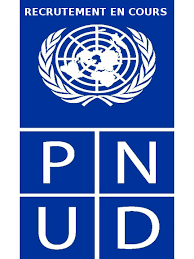 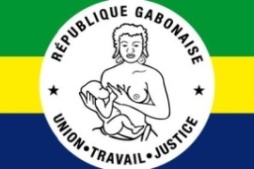 b) mise en œuvre des niveaux d’autorité appropriés pour l’autorisation de paiements (de sorte que les transactions les plus élevées soient approuvées par un membre hiérarchiquement plus gradé
c) vérification que la désignation du bénéficiaire du paiement et le travail ou les services qu’il réalise ont été approuvés par le biais des mécanismes d’approbation pertinents de la structure;
d) obligation d’apposer au moins deux signatures sur les autorisations de paiement;
e) obligation de joindre les justificatifs appropriés aux autorisations de paiement;
f) restriction de l’utilisation d’espèces et mise en œuvre de méthodes de contrôle efficace pour les espèces ;
g) obligation que la catégorisation et la description des paiements dans la comptabilité soient précises et claires ;
h) mise en œuvre d’une revue de direction périodique des transactions financières importantes 
i) mise en œuvre d’audits financiers périodiques et indépendants et changement régulier de la personne ou de l’organisme chargé(e) de réaliser l’audit.
Séminaire de Formation des responsables publics sur la Lutte contre la Corruption, l’Ethique, la Coordination et la Cohésion des Equipes de travail
16
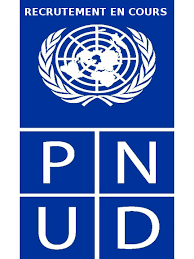 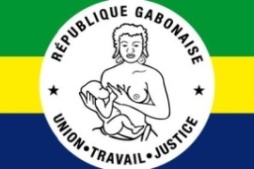 4.3 Moyens non financiers
Ce sont les systèmes de management et les processus mis en œuvre par l’organisme qui l’aident à s’assurer de la bonne gestion des aspects de ses activités relatifs aux achats, aux opérations, aux ventes et aux autres aspects non financiers. Suivant la taille de l’organisme et la nature de la transaction, les moyens aux achats, aux opérations, aux ventes et aux autres aspects non financiers peuvent comprendre, par exemple, les moyens de contrôle suivants:
a) recours à des contractants, sous-traitants, fournisseurs et consultants agréés qui ont fait l’objet d’une procédure de pré qualification dans le cadre de laquelle la vraisemblance de leur participation à des cas de corruption est évaluée.
b) évaluation: 1) de la nécessité et de la légitimité des services sur le point d’être fournis par un contractant commercial (à l’exclusion des clients) 2) de la réalisation correcte des services; 3) de la nature raisonnable et proportionnée des paiements à effectuer au fournisseur commercial eu égard auxdits services. Ce point est particulièrement important afin d’éviter le risque que le fournisseur utilise une partie du paiement effectué pour verser un pot-de-vin pour le compte ou dans l’intérêt de la structure.
Séminaire de Formation des responsables publics sur la Lutte contre la Corruption, l’Ethique, la Coordination et la Cohésion des Equipes de travail
17
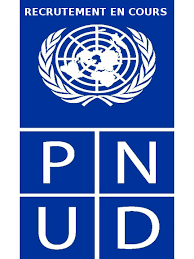 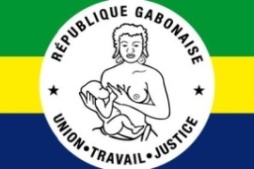 c) attribution des contrats, lorsque cela est possible et raisonnable, uniquement après qu’un processus d’appel d’offres équitable, approprié et transparent impliquant au moins trois concurrents a été réalisé ; 
d) obligation d’évaluation des participants à l’appel d’offres et approbation de l’attribution du contrat par au moins deux personnes ; 
e) mise en œuvre d’une séparation des pouvoirs afin que le personnel qui approuve l’attribution d’un contrat diffère de celui qui en fait la demande et appartienne à un service ou à une fonction différent(e) de celui qui gère le contrat ou approuve le travail effectué dans le cadre du contrat ; 
f) obligation qu’au moins deux personnes signent les contrats et les documents qui modifient les dispositions contractuelles ou qui valident le travail effectué ou l’approvisionnement objet du contrat ; 
g) mise en œuvre d’une supervision plus complète de la part de la direction sur les transactions représentant potentiellement un risque de corruption élevé ; 
h) protection de l’intégrité des participants à l’appel d’offres et des autres informations
Séminaire de Formation des responsables publics sur la Lutte contre la Corruption, l’Ethique, la Coordination et la Cohésion des Equipes de travail
18
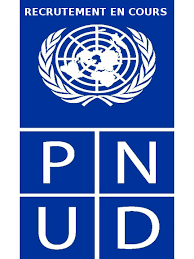 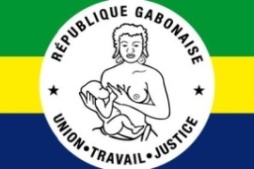 sensibles concernant les tarifs en limitant l’accès aux personnes appropriées ; 
i) mise à disposition des outils et modèles appropriés pour assister le personnel (par exemple: guide pratique, liste des choses à faire et à ne pas faire, chaîne d’approbation, listes de contrôle, formulaires, flux de travail informatiques).
4.4 Audit interne
Il n’est pas nécessaire que la fonction audit soit séparée. La direction peut désigner une fonction ou une personne appropriée, compétente et indépendante pour réaliser cet audit. De même, elle peut faire appel à une tierce partie pour gérer l’intégralité de son programme d’audits internes ou confier la mise en œuvre de certaines parties d’un programme existant à une tierce partie.
L’organe de gouvernance peut également orienter la sélection et la fréquence des audits de la structure qu’il juge nécessaires, afin d’exercer son indépendance et d’aider à garantir que les audits sont ciblés sur les principaux domaines de risques de corruption. Il peut également demander à accéder à tous les rapports et résultats des audits, et à ce que tout audit identifiant certains types de problématiques associés à un risque de corruption élevé ou à des
Séminaire de Formation des responsables publics sur la Lutte contre la Corruption, l’Ethique, la Coordination et la Cohésion des Equipes de travail
19
[Speaker Notes: 1 Définition et contexte
L'Audit Interne est une activité indépendante et objective qui donne à une organisation une assurance sur le degré de maîtrise de ses opérations, lui apporte ses conseils pour les améliorer, et contribue à créer de la valeur ajoutée. 
Il aide cette organisation à atteindre ses objectifs en évaluant, par une approche systématique et méthodique, ses processus de management des risques, de contrôle, et de gouvernance, et en faisant des propositions pour renforcer leur efficacité.
La fonction d’audit interne est reconnue au niveau international et s’appuie sur des normes professionnelles, notamment celles de l’Institute of Internal Auditors (IIA).]
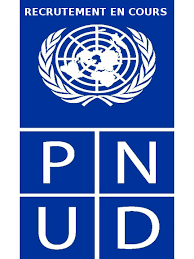 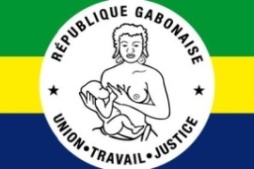 indicateurs de risques de corruption lui soit rapporté après réalisation de l’audit.
Le but de l’audit est d’offrir l’assurance raisonnable à l’organe de gouvernance (s’il existe) et à la direction que le système de management anti-corruption a été mis en œuvre et fonctionne de façon efficace pour aider à prévenir et détecter les cas de corruption et fournir un moyen de dissuasion pour tout le personnel potentiellement corrompu (il sera ainsi informé que son projet ou son service peut être sélectionné pour audit).
4.5 Le contrôle interne
Le contrôle interne se définit comme un ensemble de dispositifs organisés, formalisés et permanents, choisis par l’encadrement et mis en œuvre par les responsables de tous les niveaux pour maîtriser le fonctionnement de leurs activités. 
Ces dispositifs sont destinés à fournir une assurance raisonnable quant à la réalisation et l’optimisation des opérations effectuées, la protection des actifs et des ressources financières, la qualité des informations de toutes natures (en particulier comptables et budgétaires), et la conformité aux lois et règlements.
Séminaire de Formation des responsables publics sur la Lutte contre la Corruption, l’Ethique, la Coordination et la Cohésion des Equipes de travail
20
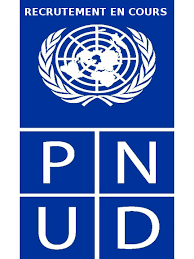 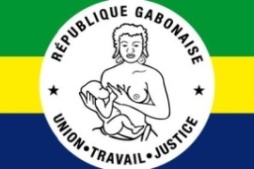 Les types de contrôles internes (1/3)
Le contrôle interne budgétaire: Il couvre l’ensemble des processus ou 
dispositifs de dépenses et de recettes, depuis la programmation jusqu’au règlement ou à l’encaissement. Il vise à donner une assurance raisonnable quant à l’atteinte des deux objectifs suivants :
 La qualité de la comptabilité budgétaire;
 La soutenabilité budgétaire, c’est à dire la qualité de la programmation budgétaire initiale, celle de son suivi et de son actualisation et la soutenabilité de la gestion;
Le contrôle interne comptable vise à assurer la qualité comptable, c’est-à-dire la fidélité des comptes à la réalité économique, patrimoniale et financière. Un audit interne comptable et financier, à la charge d’un service distinct des acteurs opérationnels, doit permettre d’évaluer périodiquement l’efficacité du dispositif. 
La qualité des comptes est en effet la condition pour que la comptabilité assure une bonne information financière des autorités publiques, et notamment du Parlement.
Séminaire de Formation des responsables publics sur la Lutte contre la Corruption, l’Ethique, la Coordination et la Cohésion des Equipes de travail
21
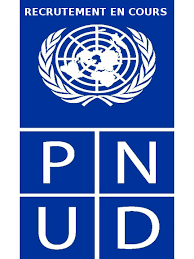 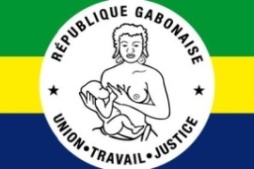 Le dispositif de contrôle interne doit donc être renforcé afin de couvrir tout le processus comptable, depuis le fait générateur du droit ou de l’obligation jusqu’à sa traduction dans les états financiers. Chaque ministère doit ainsi développer son contrôle interne comptable.
Le contrôle de gestion est un système de pilotage mis en œuvre par le responsable de programme en vue d’améliorer le rapport entre les moyens engagés, l’activité développée et les résultats obtenus, notamment par le biais d’outils comptables ou statistiques.
Il prend une nouvelle ampleur dans la gestion publique en fournissant les outils de connaissance des coûts, des activités et des résultats permettant d’améliorer le rapport entre les moyens engagés et l’activité ou les résultats obtenus (démarche de performance). Il permet aussi de nourrir, de documenter et d’objectiver le dialogue de gestion entre les différents niveaux de responsabilités, en favorisant l’expression des acteurs les plus proches du terrain et la diffusion des bonnes pratiques.
LE DISPOSITIF ANTI-CORRUPTION DOIT ÊTRE ARTICULÉ AU DISPOSITIF DE CONTRÔLE INTERNE
Séminaire de Formation des responsables publics sur la Lutte contre la Corruption, l’Ethique, la Coordination et la Cohésion des Equipes de travail
22
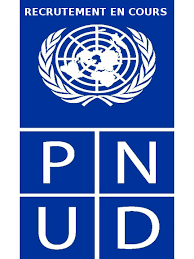 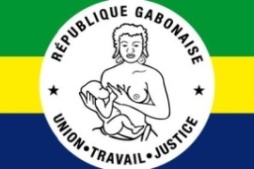 5 Surveillance du dispositif anti-corruption
Elle peut comprendre les domaines suivants:
efficacité de la formation ; 
 efficacité des moyens de contrôle, par exemple en réalisant des essais échantillonnés des résultats ; 
 efficacité de la répartition des responsabilités pour satisfaire aux exigences du système de management anti-corruption ; 
efficacité de la gestion des lacunes en matière de conformité précédemment identifiées ; 
occurrences où les audits internes ne sont pas réalisés comme prévu . La surveillance des performances de conformité peut, par exemple, comprendre les domaines suivants:— non-conformités et quasi-incidents (incident sans effet préjudiciable);— occurrences où les exigences anti-corruption ne sont pas satisfaites;— occurrences où des objectifs ne sont pas atteints;
La structure peut réaliser des auto-évaluations périodiques, globales ou partielles, afin d’évaluer l’efficacité du système de management anti-corruption
Séminaire de Formation des responsables publics sur la Lutte contre la Corruption, l’Ethique, la Coordination et la Cohésion des Equipes de travail
23
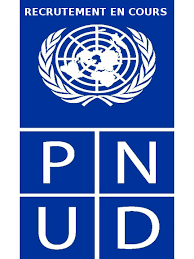 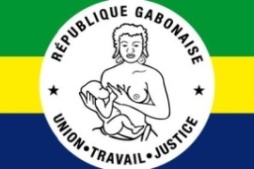 Séminaire de Formation des responsables publics sur la Lutte contre la Corruption, l’Ethique, la Coordination et la Cohésion des Equipes de travail
24
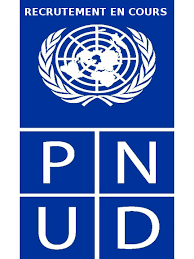 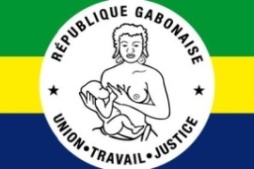 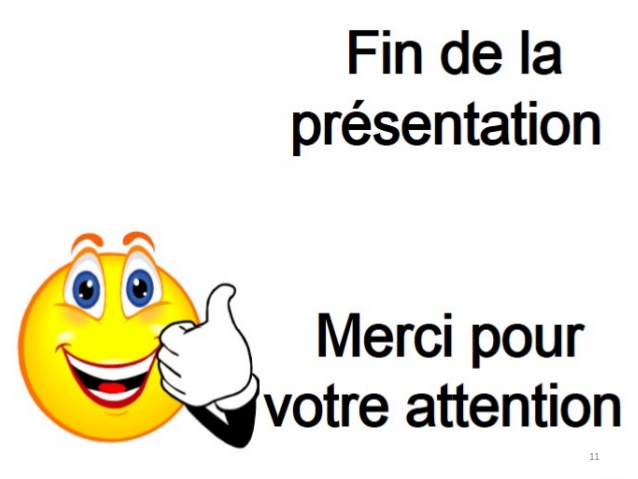 Séminaire de Formation des responsables publics sur la Lutte contre la Corruption, l’Ethique, la Coordination et la Cohésion des Equipes de travail
25